[Speaker Notes: Photo by Guneet Jassal on Unsplash
 https://unsplash.com/photos/6gMrc3eeWUw

What comes to mind when you think about the month of December?]
December 2021
[Speaker Notes: Because you are sitting in Church or if you are listening to this sermon online: Christmas
Kids: no school
Adults: clearing leave
Travelling, visiting family, meals, 
Starbucks: Peppermint Mocha
December is also known for Blockbuster movies.]
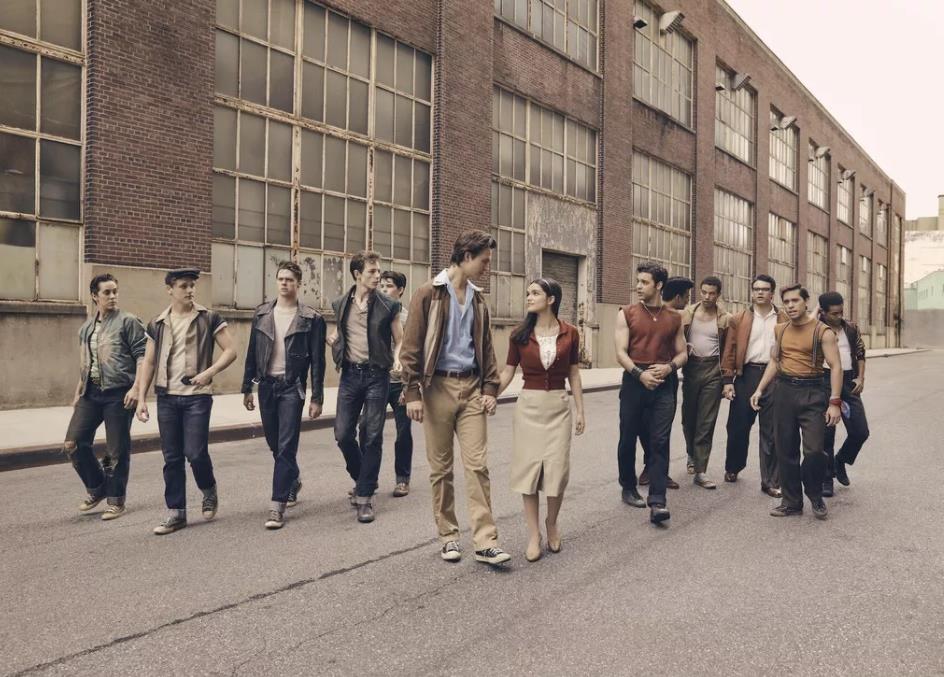 West Side Story                           Dec 10th
[Speaker Notes: A remake of a classic

West Side Story picture courtesy of:
https://www.cnet.com/news/new-movies-coming-out-in-2021-netflix-marvel-postponed-blockbusters/]
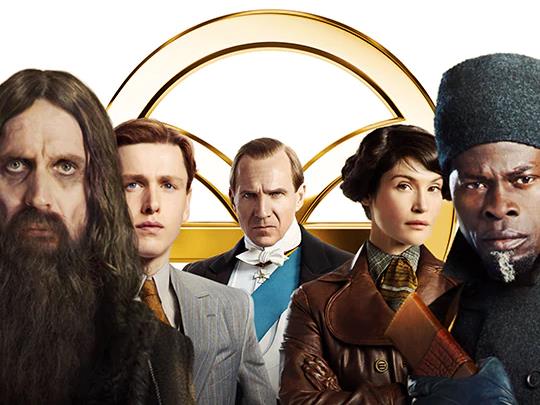 The Kings Man                           Dec 22nd
[Speaker Notes: A prequel to the series of Kings Men movies

The Kings Man movie poster courtesy of:
https://www.20thcenturystudios.com/movies/the-kings-man]
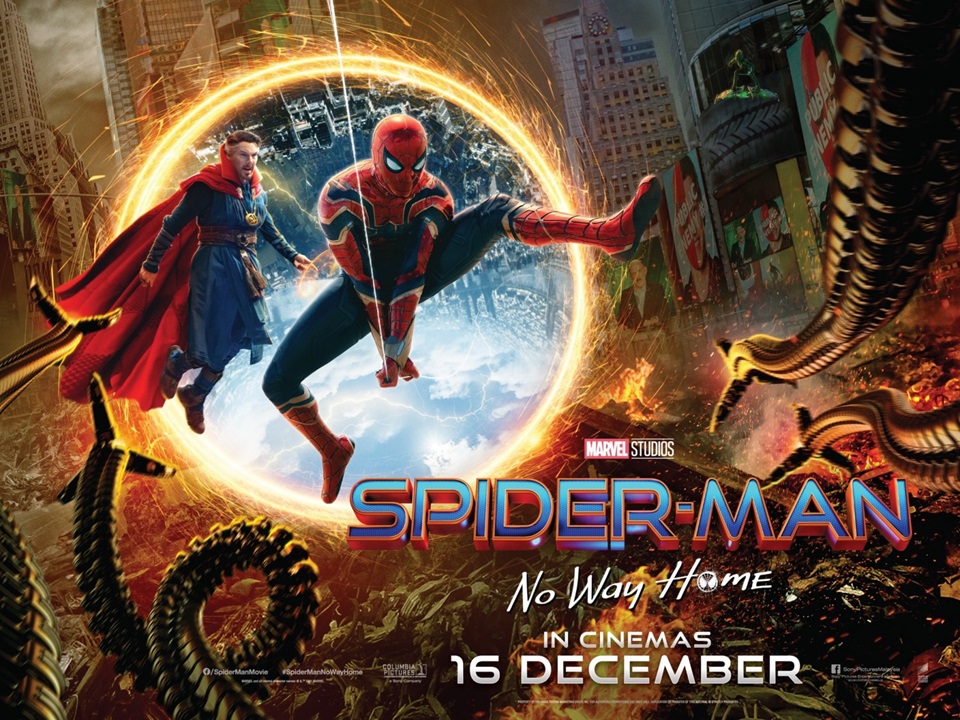 Spider-Man: No Way Home       Dec 17th
[Speaker Notes: A sequel to a 2019 version of Spiderman, itself a remake or reboot of another version.

Spider man movie poster courtesy of
https://www.flickeringmyth.com/2021/11/new-posters-and-tv-spots-for-spider-man-no-way-home/]
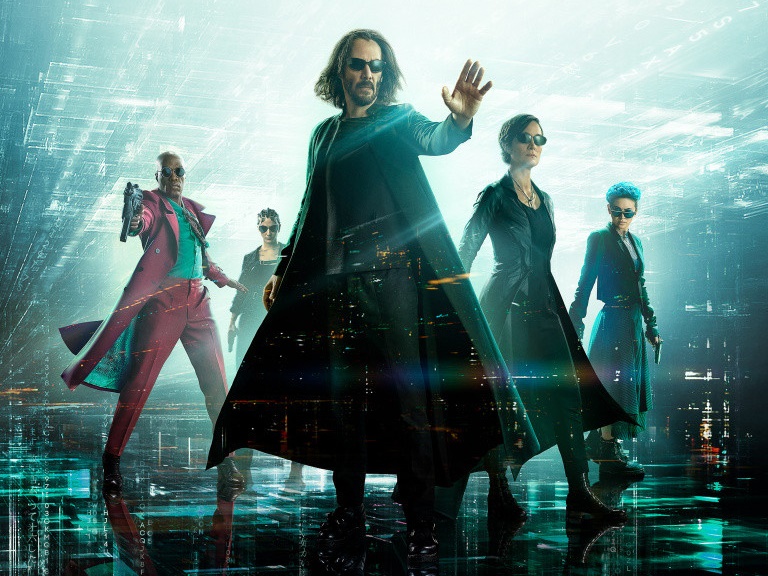 The Matrix Resurrections           Dec 22nd
[Speaker Notes: No one is really sure what to call the Matrix

Matrix Resurrections movie poster courtesy of:
https://www.diraxe.com/2021/11/17/matrix-resurrections-neo-trinity-and-morpheus-re-emerge-in-a-new-official-poster/]
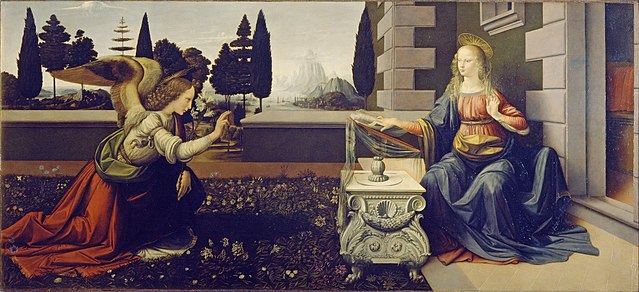 Annunciation 
Earliest known work of Leonardo da Vinci
Luke 1:26-38
[Speaker Notes: By Leonardo da Vinci - http://www.marysrosaries.com/collaboration/index.php?title=File:Annunciation_-_Leonardo_Da_Vinci_-_Annunciazione.jpeg, Public Domain, https://commons.wikimedia.org/w/index.php?curid=13126265]
The Miracles of Jesus
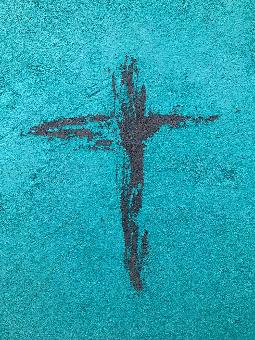 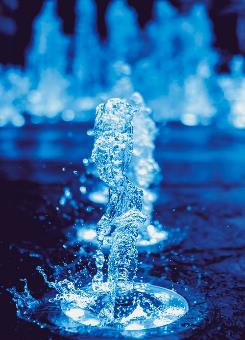 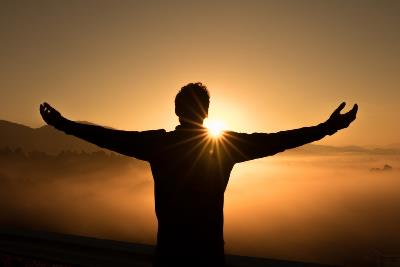 Feeding of the 5000		John 6:1-15
Water to Wine					John 2:1-11
A Miraculous Catch			Luke 5:1-11
The Virgin Birth				Luke 1:26-38
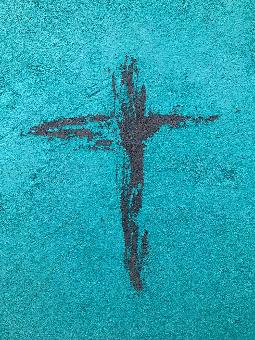 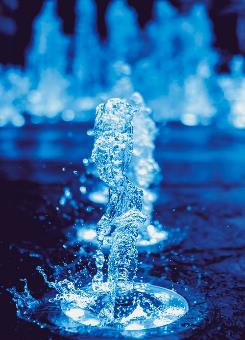 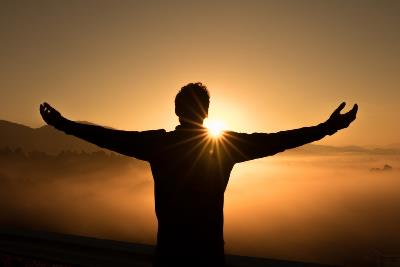 A Miracle
 about Jesus
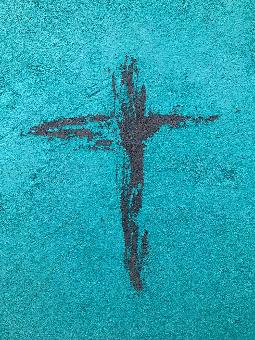 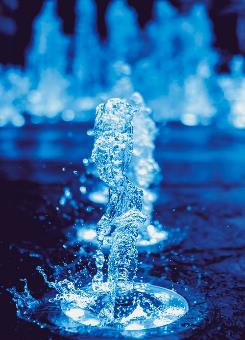 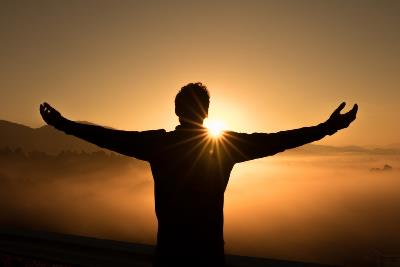 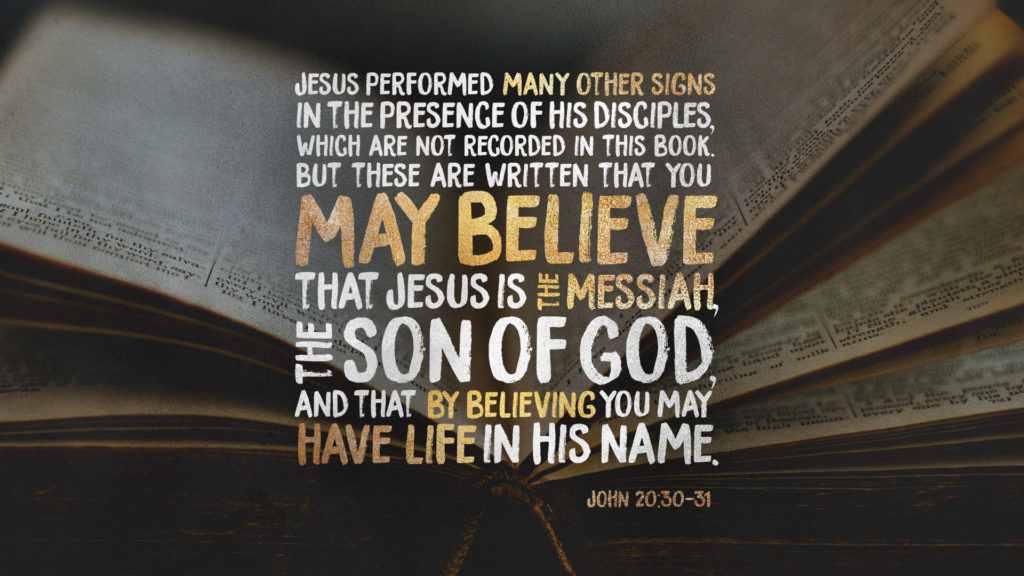 Luke 1:1-4		Introduction
1 Many people have set out to write accounts about the events that have been fulfilled among us. 2 They used the eyewitness reports circulating among us from the early disciples.  3 Having carefully investigated everything from the beginning, I also have decided to write an accurate account for you, most honorable Theophilus, 
4 so you can be certain of the truth of everything you were taught.
GOD DOES THE IMPOSSIBLE
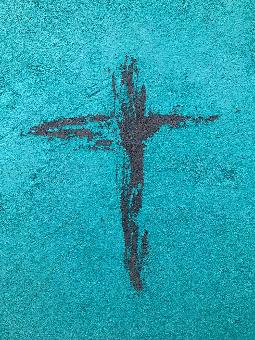 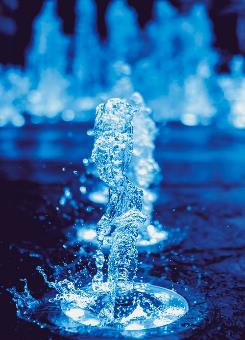 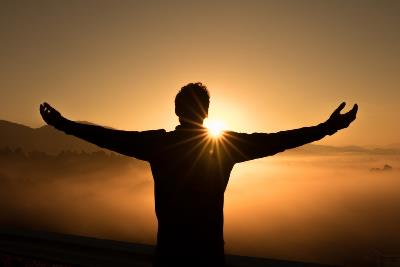 God did the impossible:
by bringing the son of God to earth in a virgin womb to become the Son of David who rules an eternal kingdom.
Luke 1:26-38
7 Great Periods of History
SCRIPTURE
Gen 1-11
Gen 12 – Mal 4
PERIOD
Nations
Israel
YEARS
2000+
2000
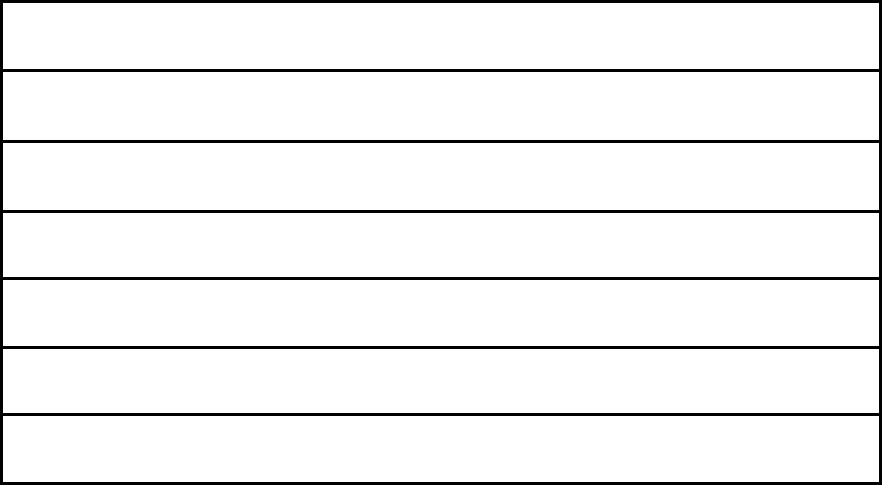 BACKGROUND
The tragic fall 
of a perfect creation 
followed by judgment 
and the promise of final redemption
Terry Hall, Bible Panorama, 157
7 Great Periods of History
SCRIPTURE
Gen 1-11
Gen 12 – Mal 4
None
Matt 1 – Acts 1
Acts 2 – Rev 3
Rev 4 – 19
Rev 20 – 22
PERIOD
Nations
Israel
Silent Years
Christ on Earth
Church on Earth
Tribulation
Christ's Kingdom
YEARS
2000+
2000
400
~33
~1990 + ??
7
1000
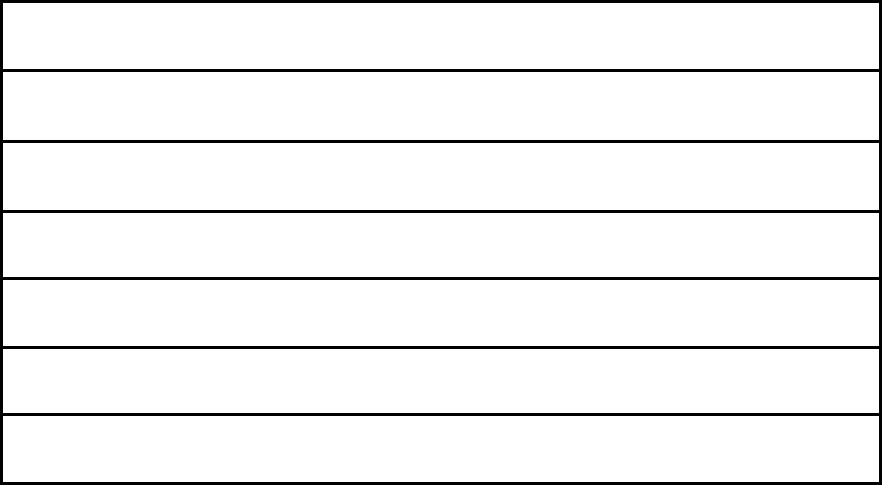 BACKGROUND
Terry Hall, Bible Panorama, 157
7 Great Periods of History
SCRIPTURE
Gen 1-11
Gen 12 – Mal 4
None
Matt 1 – Acts 1
Acts 2 – Rev 3
Rev 4 – 19
Rev 20 – 22
PERIOD
Nations
Israel
Silent Years
Christ on Earth
Church on Earth
Tribulation
Christ's Kingdom
YEARS
2000+
2000
400
~33
~1990 + ??
7
1000
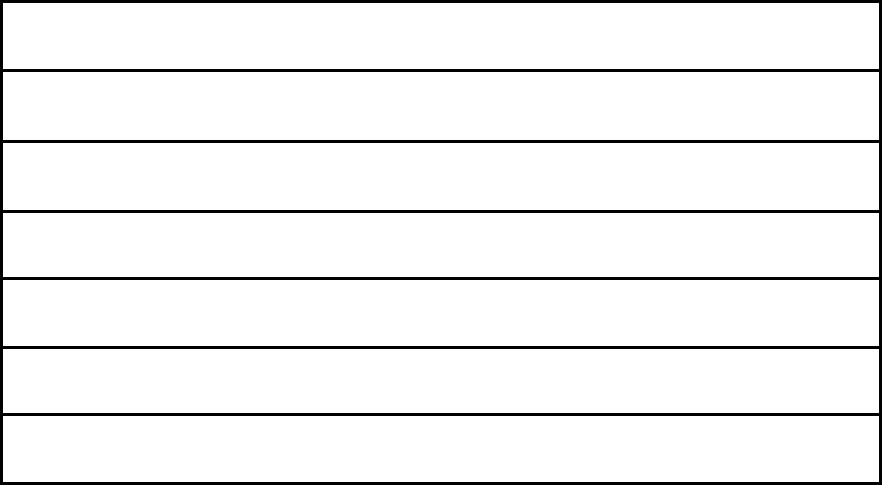 BACKGROUND
Terry Hall, Bible Panorama, 157
Luke 1:5-25		Birth Announcement
Zechariah and Elizabeth
/ Matt 1:18-24
Luke 1:26-38
Birth Announcement
Joseph and Mary
Luke 1:5-25		Birth Announcement
Zechariah and Elizabeth
Both descended from Aaron (Priest)
/ Matt 1:18-24
Luke 1:26-38
Joseph and Mary
Both descended from King David
Luke 1:5-25		Birth Announcement
Zechariah and Elizabeth
Both descended from Aaron (Priest) 
Had no children
Both were old and Elizabeth was barren
/ Matt 1:18-24
Luke 1:26-38
Joseph and Mary
Both descended from King David 
Had no children
Betrothed (not yet married)
Luke 1:5-25		Birth Announcement
Zechariah and Elizabeth
Both descended from Aaron (Priest) 
Had no children
Both were old and Elizabeth was barren
“Were righteous in God’s eyes, careful to obey all of the Lord’s commandments” (Luke 1:6)
/ Matt 1:18-24
Luke 1:26-38
Joseph and Mary
Both descended from King David 
Had no children
Betrothed (not yet married)
“Joseph . . . was a righteous man” (Matt 1:19)
Mary “found favor with God” (Luke 1:30)
Luke 1:5-25		Birth Announcement
Zechariah and Elizabeth
Both descended from Aaron (Priest) 
Had no children
Both were old and Elizabeth was barren
“Were righteous in God’s eyes, careful to obey all of the Lord’s commandments” (Luke 1:6)
Zechariah was visited by an angel
/ Matt 1:18-24
Luke 1:26-38
Joseph and Mary
Both descended from King David 
Had no children
Betrothed (not yet married)
“Joseph . . . was a righteous man” (Matt 1:19)
Mary “found favor with God” (Luke 1:30)
Mary and Joseph were both visited by an angel
Luke 1:5-25		Birth Announcement
Zechariah and Elizabeth
Both descended from Aaron (Priest) 
Had no children
Both were old and Elizabeth was barren
“Were righteous in God’s eyes, careful to obey all of the Lord’s commandments” (Luke 1:6)
Zechariah was visited by an angel
Retelling of an old Story
Barren Women in the Old Testament
Sarah 				
Rebekah
Rachel
Hannah 
Mother of Samson
the Shunammite, 
      (an acolyte of the prophet Elisha )
[Speaker Notes: Photo by Ignacio Campo on Unsplash
https://unsplash.com/photos/tC9boyqy_40]
Luke 1:5-25		Birth Announcement
Zechariah was visited by an angel
Was troubled
Angel explained 
Asked for a sign (i.e. didn’t believe)
Made mute
Elizabeth became pregnant
26 In the sixth month of Elizabeth’s pregnancy, God sent the angel Gabriel to Nazareth, a village in Galilee, 27 to a virgin named Mary. She was engaged to be married to a man named Joseph, a descendant of King David.
Luke 1:26-38
When was Jesus Born?
Gabriel Visits Mary
Gabriel Visits Zechariah
Jesus is Born
Elizabeth
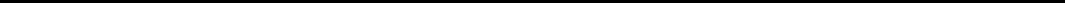 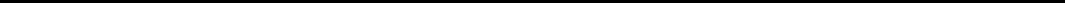 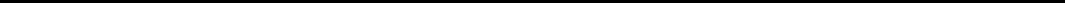 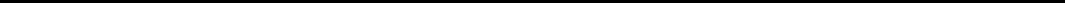 Mary
9 months
6 months
Zechariah’s Duty
8 Now while he was serving as priest before God when his division was on duty, 9 according to the custom of the priesthood, he was chosen by lot to enter the temple of the Lord and burn incense.
21 And the people were waiting for Zechariah, and they were wondering at his delay in the temple.
Leviticus
Lev 16:39 (NLT)
“On the tenth day of the appointed month in early autumn*
Footnote
*This day in the ancient Hebrew lunar calendar occurred in September or October.
16
Day of Atonement
Purity
17-20
11-15
Priesthood
21-22
8-10
Ritual
1-7
23-27
When was Jesus Born?
Gabriel Visits Mary
Gabriel Visits Zechariah
Jesus is Born
Elizabeth
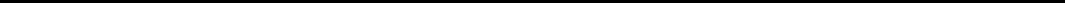 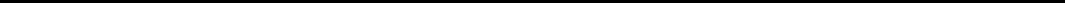 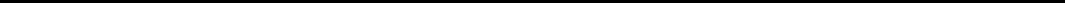 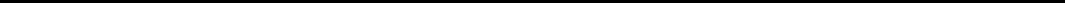 Mary
9 months
6 months
Nov / Dec
Sep / Oct
Mar / Apr
28 Gabriel appeared to her and said, “Greetings, favored woman! The Lord is with you!”

29 Confused and disturbed, Mary tried to think what the angel could mean.
Luke 1:26-38
The Old Testament
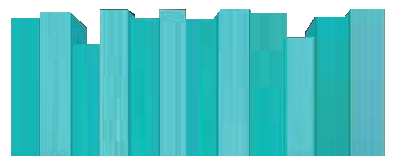 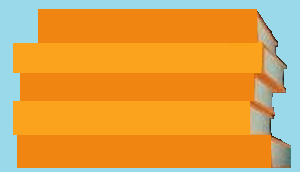 GENESIS
EXODUS
JUDGES
ESTHER
1 SAMUEL
NEHEMIAH
1 CHRON
2 SAMUEL
2 KINGS
1 KINGS
2 CHRON
JOSHUA
LEVITICUS
EZRA
RUTH
NUMBERS
DEUTERONOMY
HISTORY
LAW
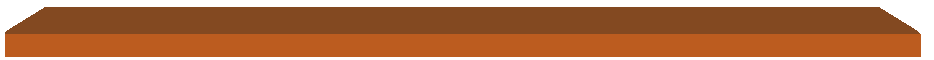 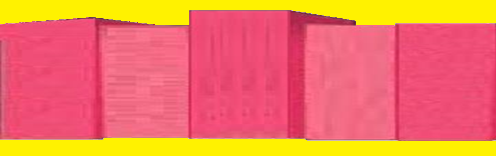 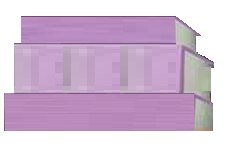 JOB
LAMENTATIONS
PSALMS
JEREMIAH
EZEKIEL
DANIEL
ISAIAH
PROVERBS
POETRY
MAJOR PROPHETS
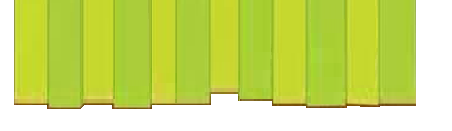 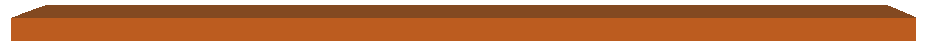 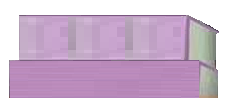 Song of
Solomon
NAHUM
MALACHI
HOSEA
JONAH
MICAH
HABAKKUK
ZEPHANIAH
OBADIAH
ZECHARIAH
JOEL
HAGGAI
AMOS
Ecclesiastes
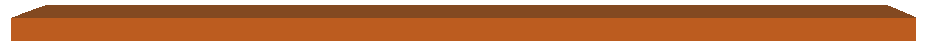 POETRY
MINOR PROPHETS
promise of final redemption
followed by judgment
The Old Testament
Ch 2: 3 But this is what the Lord says:“I will reward your evil with evil;
you won’t be able to pull your neck out of the noose.You will no longer walk around proudly,
for it will be a terrible time.”
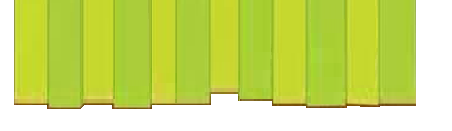 NAHUM
MALACHI
HOSEA
JONAH
MICAH
HABAKKUK
ZEPHANIAH
OBADIAH
ZECHARIAH
JOEL
HAGGAI
AMOS
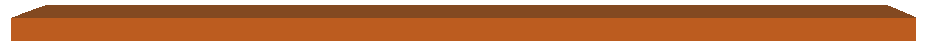 MINOR PROPHETS
promise of final redemption
followed by judgment
The Old Testament
Ch 2: 11 Suppose a prophet full of lies would say to you,
    “I’ll preach to you the joys of wine and alcohol!”
That’s just the kind of prophet you would like!
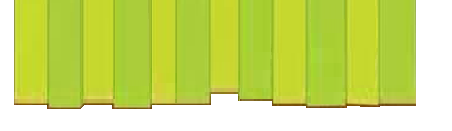 NAHUM
MALACHI
HOSEA
JONAH
MICAH
HABAKKUK
ZEPHANIAH
OBADIAH
ZECHARIAH
JOEL
HAGGAI
AMOS
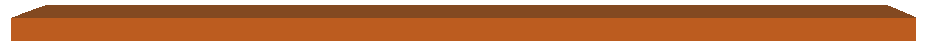 MINOR PROPHETS
Warnings about False Prophets
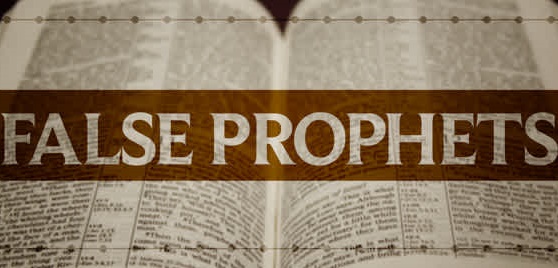 Who are the False Prophets Today?
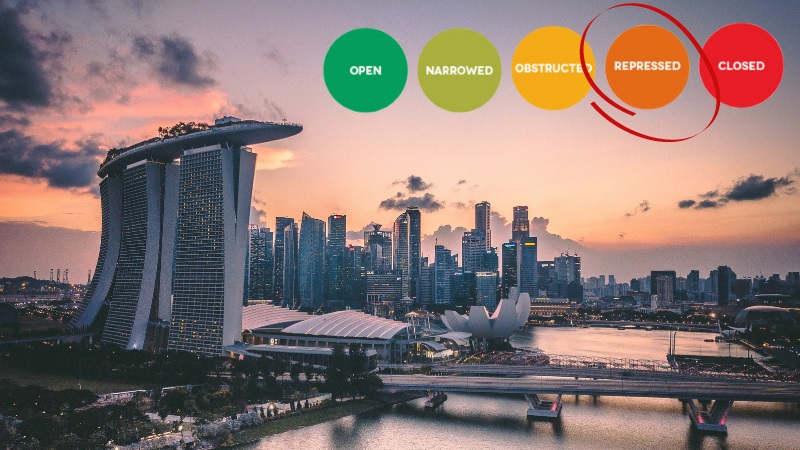 Singapore slips from ‘obstructed’ to ‘repressed’ in global civic freedoms report
[Speaker Notes: https://coconuts.co/singapore/news/singapore-slips-from-obstructed-to-repressed-in-global-civic-freedoms-report/]
Finland
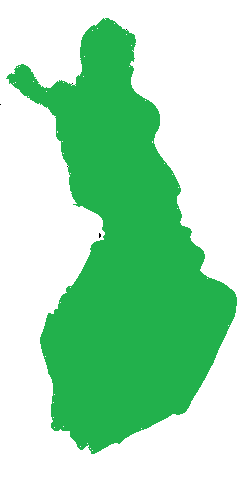 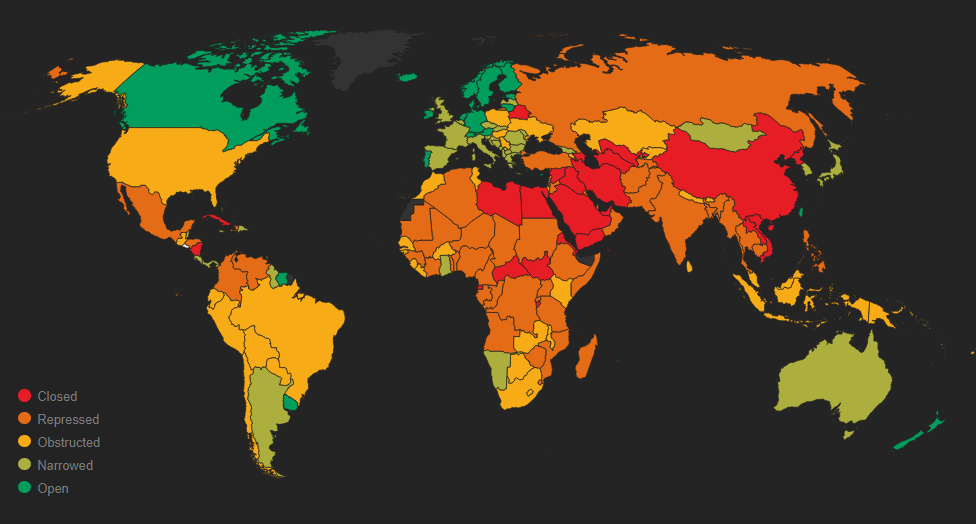 In Case With Global Implications, Finland Puts Christians On Trial For Their Faith
[Speaker Notes: https://monitor.civicus.org/]
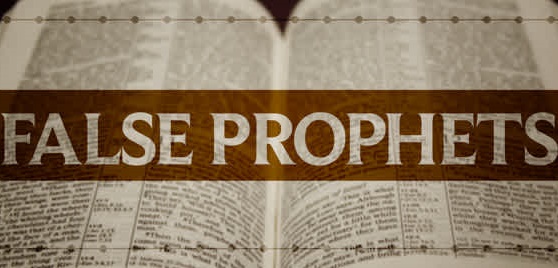 Who are the False Prophets Today?
28 Gabriel appeared to her and said, “Greetings, favored woman! The Lord is with you!”

29 Confused and disturbed, Mary tried to think what the angel could mean.
Luke 1:26-38
Zechariah
Mary
Luke 1:29 (ESV)
Luke 1:12 (ESV)
she was greatly troubled at the saying
Zechariah was troubled
Which part troubled Mary?
a.  “Greetings, favored woman! 
b.  The Lord is with you!”
30 “Don’t be afraid, Mary,” the angel told her, “for you have found favor with God!
Luke 1:26-38
What is the result of finding favor with God?
30 “Don’t be afraid, Mary,” the angel told her, “for you have found favor with God! 31 You will conceive and give birth to a son, and you will name him Jesus. 32 He will be very great and will be called the Son of the Most High. The Lord God will give him the throne of his ancestor David. 33 And he will reign over Israel forever; his Kingdom will never end!”
Luke 1:26-38
Mary
the privilege of
   giving birth to Jesus
What is the result of finding favor with God?
What is the result of finding favor with God?
Christians
Apostle Paul
Romans 10:15 (NLT)
And how will anyone go and tell them without being sent? That is why the Scriptures say, “How beautiful are the feet of messengers who bring good news!
Prophet Isaiah
Isaiah 52:7 (NLT)
How beautiful on the mountains
    are the feet of the messenger who brings good news,
the good news of peace and salvation,
    the news that the God of Israel reigns!
Mary
the privilege of
   giving birth to Jesus
What is the result of finding favor with God?
What is the result of finding favor with God?
Christians
the privilege of
   sharing the gospel
Religion
Good Works
Morality
Sinful
Humanity
Holy
God
Philosophy
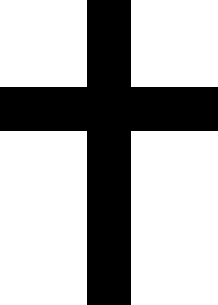 CHRIST
Religion
Good Works
Morality
Sinful
Humanity
Holy
God
Philosophy
Mary
How does Mary find favor with God?
34 Mary asked the angel, “But how can this happen? I am a virgin.”
Luke 1:26-38
Zechariah
Mary
Luke 1:34 (NLT)
Luke 1:18 (NLT)
Mary asked the angel, “But how can this happen? I am a virgin.
Zechariah said to the angel, “How can I be sure this will happen? I’m an old man now, and my wife is also well along in years.”
Asked in belief
wanted to be a part of Gods plan,
will be given a sign
asked in disbelief
needed a sign
34 Mary asked the angel, “But how can this happen? I am a virgin.”

35 The angel replied, “The Holy Spirit will come upon you, and the power of the Most High will overshadow you. So the baby to be born will be holy, and he will be called the Son of God. 36 What’s more, your relative Elizabeth has become pregnant in her old age! People used to say she was barren, but she has conceived a son and is now in her sixth month.
Luke 1:26-38
37 For the word of God will never fail.”
Luke 1:26-38
NLT:  37 For the word of God will never fail.”
ESV:  37 For nothing will be impossible with God.”
NIV:  37 For no word from God will ever fail.”
KJV:  37 For with God nothing shall be impossible.”
ὅτι  οὐκ  ἀδυνατήσει   παρὰ  τοῦ  θεοῦ  ⸃ πᾶν   ῥῆμα
for  not  it is impossible   with   the   God   every  word
37 For the word of God will never fail.”

38 Mary responded, “I am the Lord’s servant. May everything you have said about me come true.” And then the angel left her.
Luke 1:26-38
37 For the word of God will never fail.”

38 Mary responded, “I am the Lord’s servant. May everything you have said about me come true.” And then the angel left her.
Luke 1:26-38
NLT:  38 May everything you have said about me come true.”
ESV:  38 let it be to me according to your word.”
NIV:  38 May your word to me be fulfilled.”
KJV:  37 be it unto me according to thy word.”
γένοιτό   μοι   κατὰ                τὸ    ῥῆμά   σου.
may it    me   according to   the  word   your
be done
37 For the word of God will never fail.”

38 Mary responded, “I am the Lord’s servant. May everything you have said about me come true.” And then the angel left her.
Luke 1:26-38
ESV:  38 let it be to me according to your word.”
NIV:  38 May your word to me be fulfilled.”
KJV:  37 be it unto me according to thy word.”
Mary
She is obedient to 
   every word
How does Mary find favor with God?
How can we find favor with God?
Christians
By being obedient to
   every word
Finding Favor Follows From
Obedience